Maziden Yükselen sesler
Kerem Buyurup
“Kemalpaşazade ilimde mütebahhir ve allame olunca bir ara kendisine bir kibir ve gurur arız olmuş. Öğrencilerinden birisi bu hali ayıplayıp ona bir oyun oynamak istemiş ve bir ders sonrası sormuş:
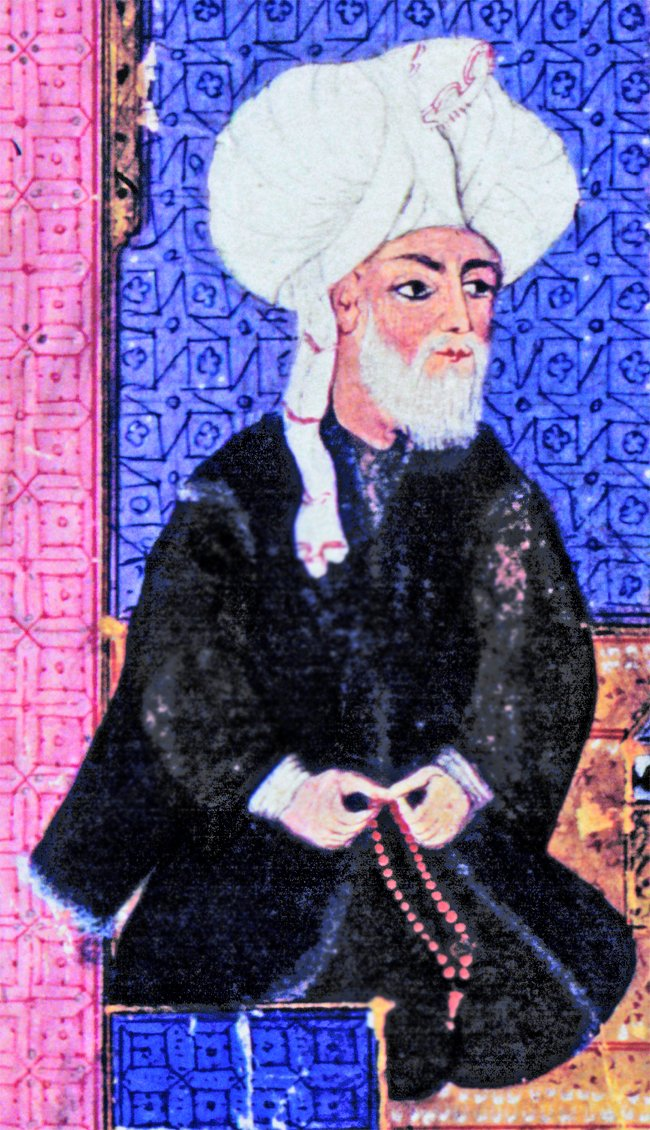 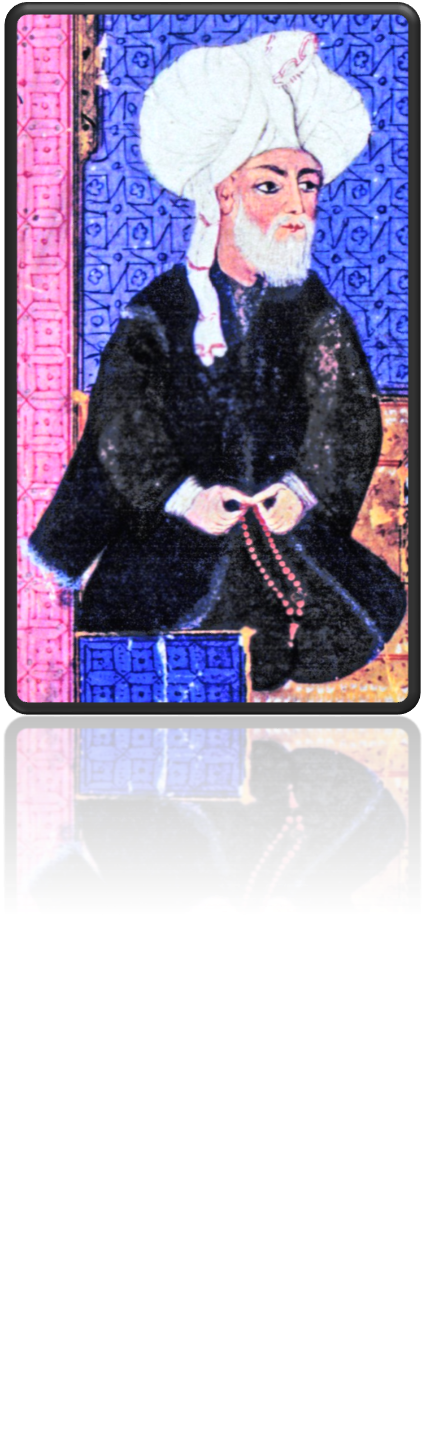 -Hocam! Bir sualim var; Allah’ın ilmine nispetle kulların ilmi ne kadardır?
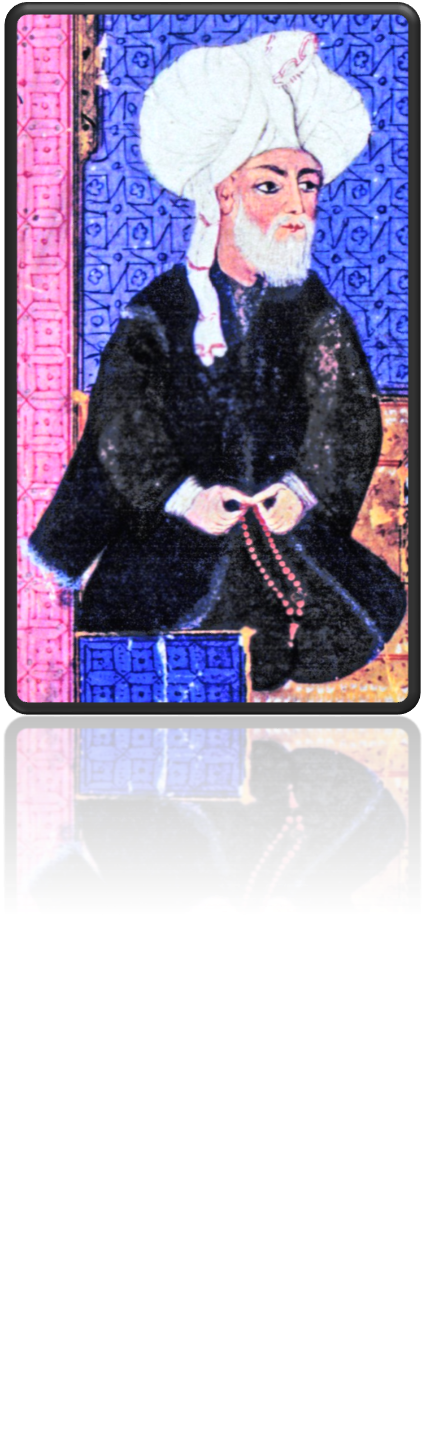 -Be hey torlak molla;bu söylediğin teşbih kabul etmez şeydir.
-Öyle de üstadım, farz ederek de mi ölçemeyiz?
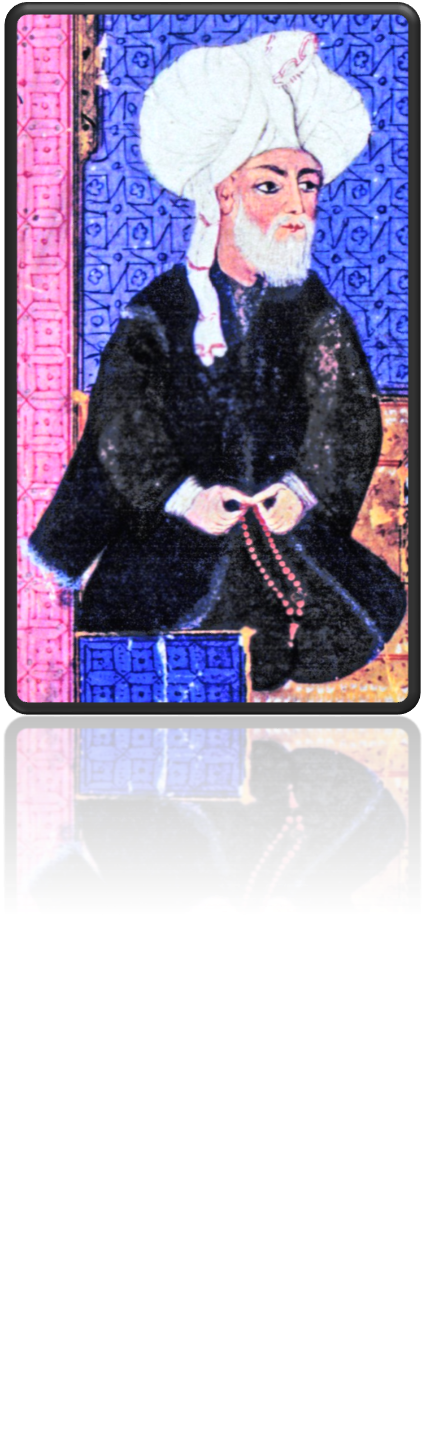 Bunun üzerine Kemalpaşazade büyükçe bir kağıda bir yuvarlak çizip içine de küçük mü küçük bir nokta koyarak,
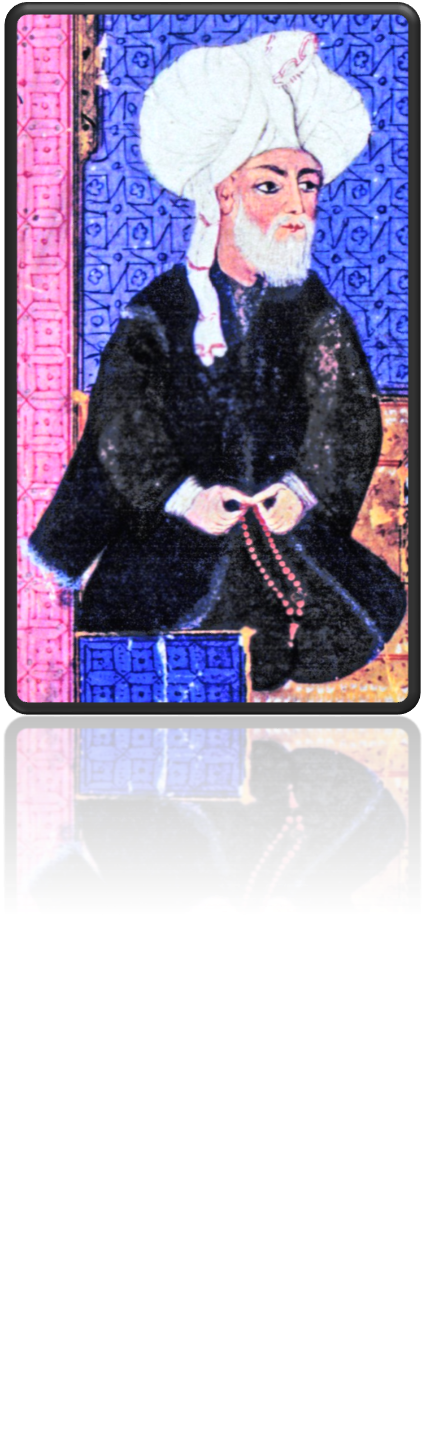 -Bak a molla, demiş, bu daire Allah ilmi olsun, işte kulların bildiği de ancak şu noktacık kadardır.
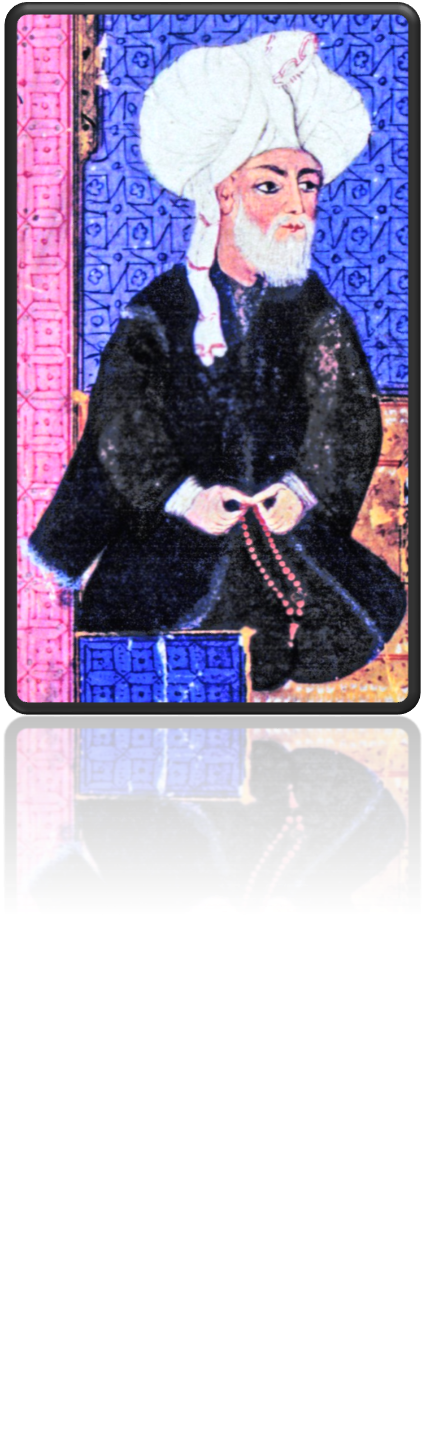 Molla fırsatı kaçırmayıp taşı gediğine koymuş:
-Hocam, kerem buyurup şu noktanın içinde siz de kendi ilminizi bize gösterseniz!..
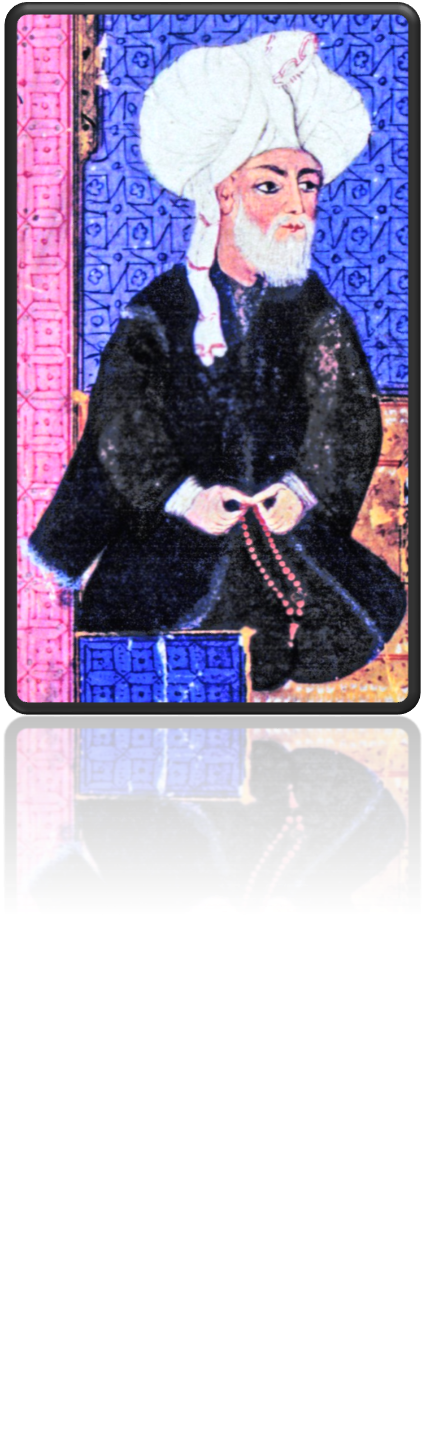 Kemalpaşazade o günden sonra böbürlenmeyi bırakıp mütevazi bir alim olarak yaşamış.